3 and 5 November
MOSFET1
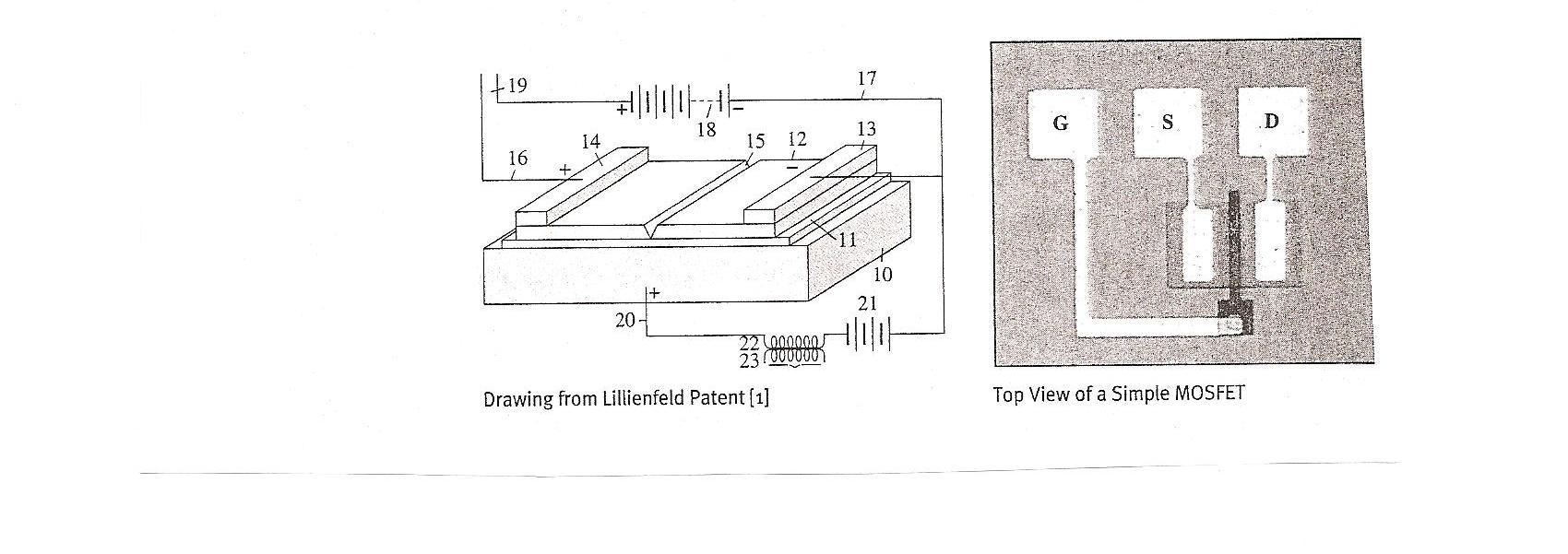 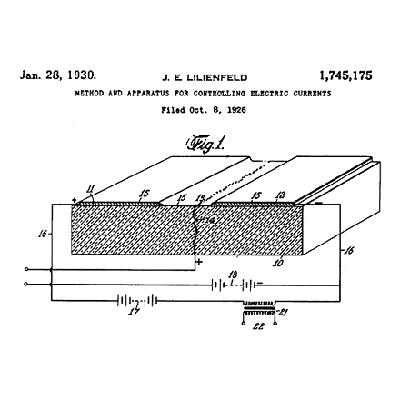 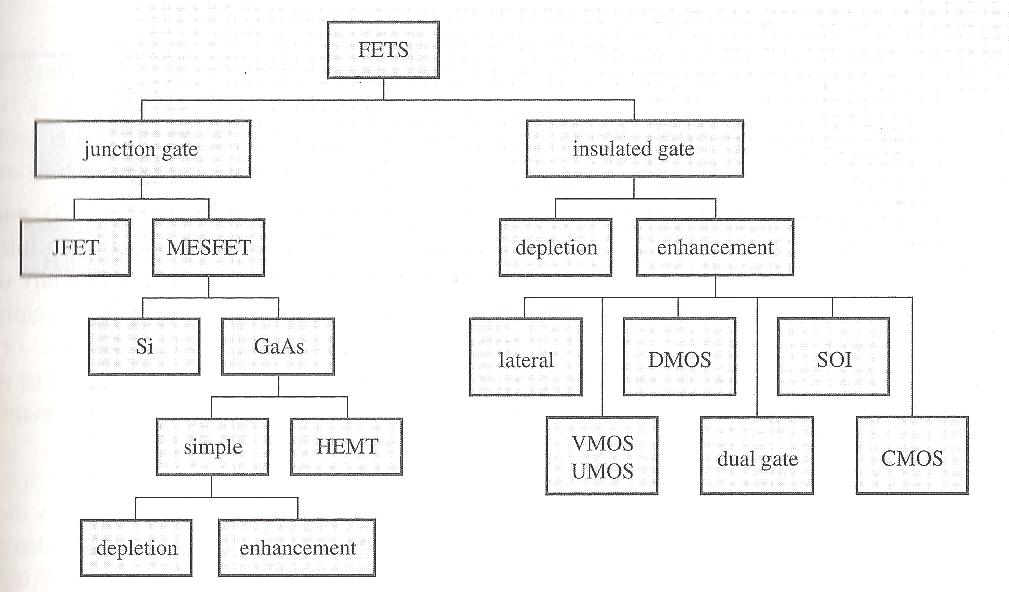 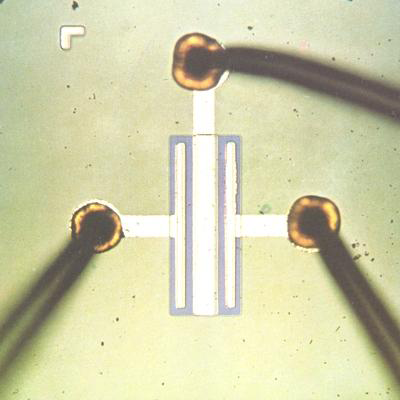 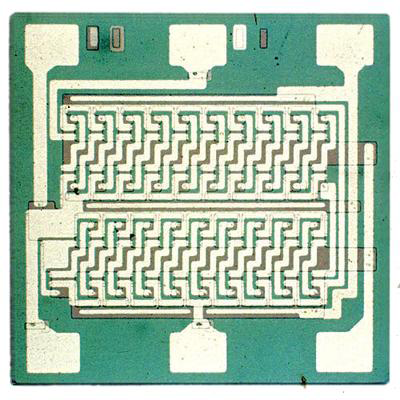 FET Circa 1964-Commercial Introduction                                First FET IC Circa 1964 By RCA
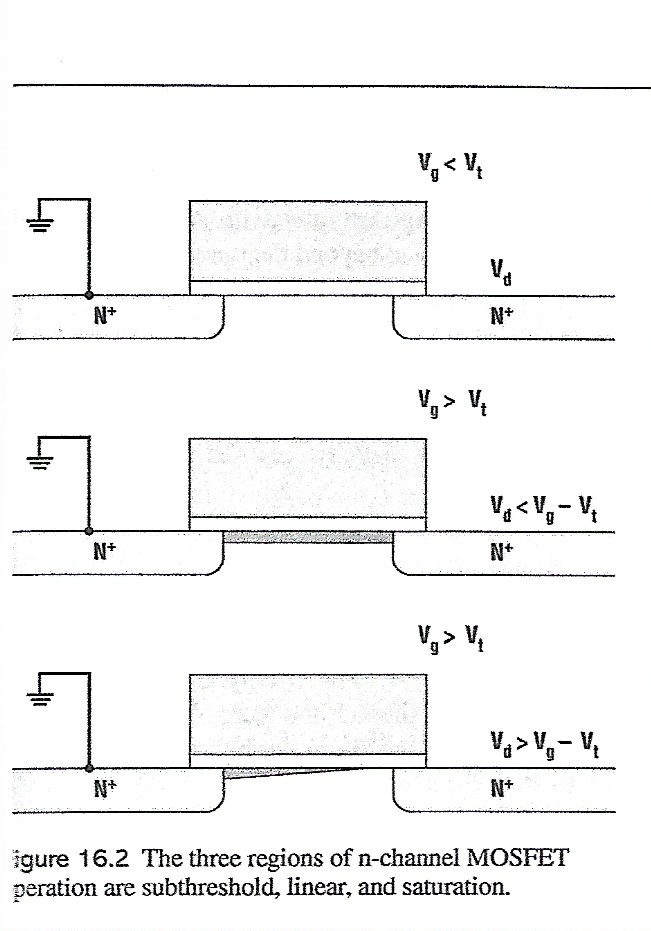 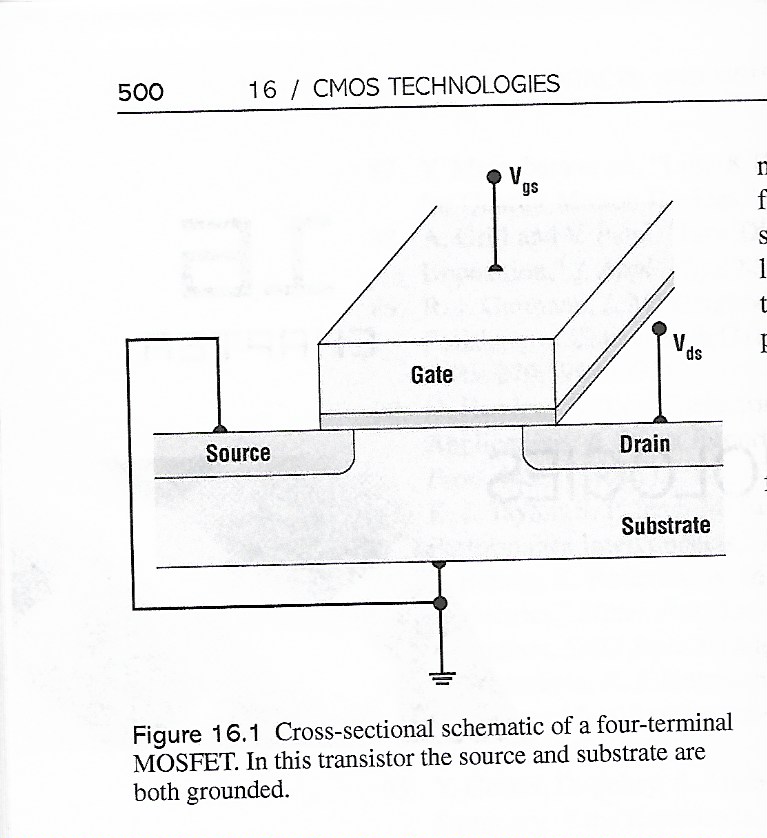 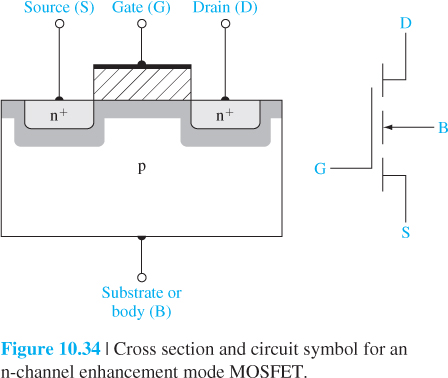 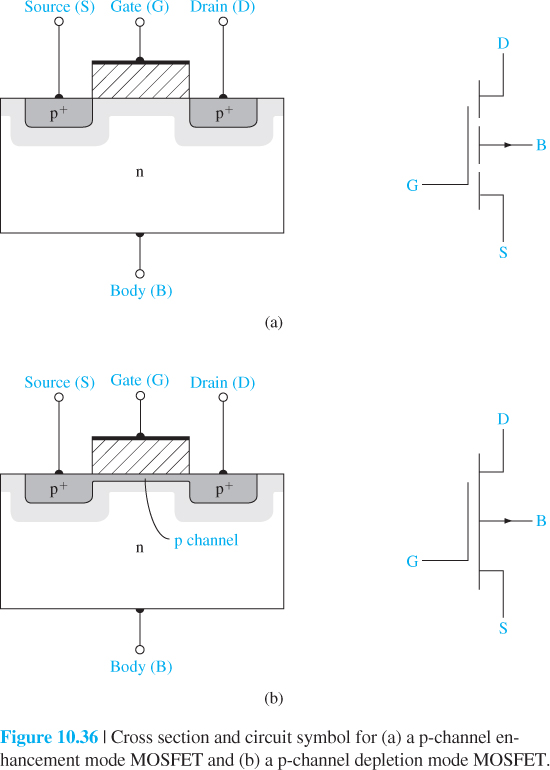 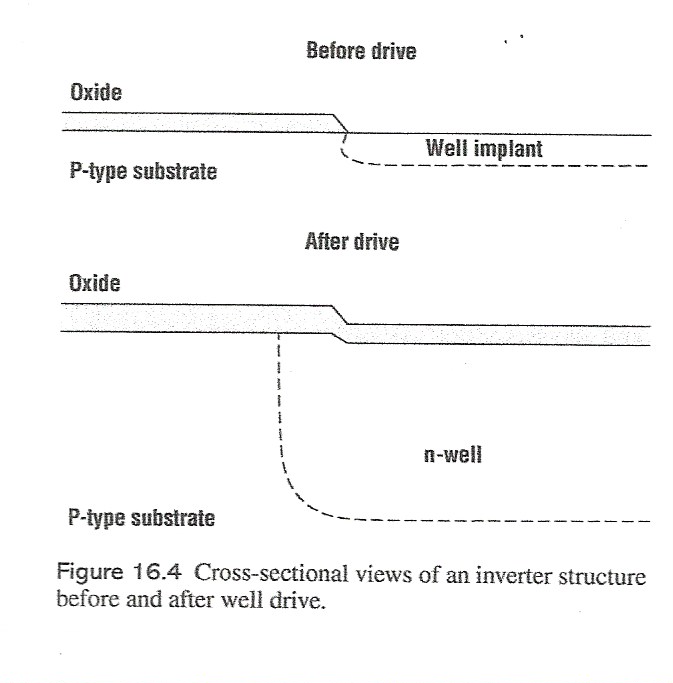 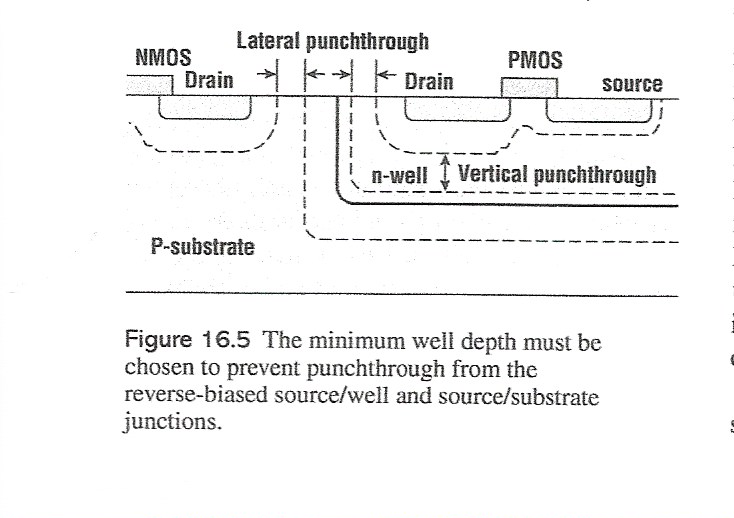 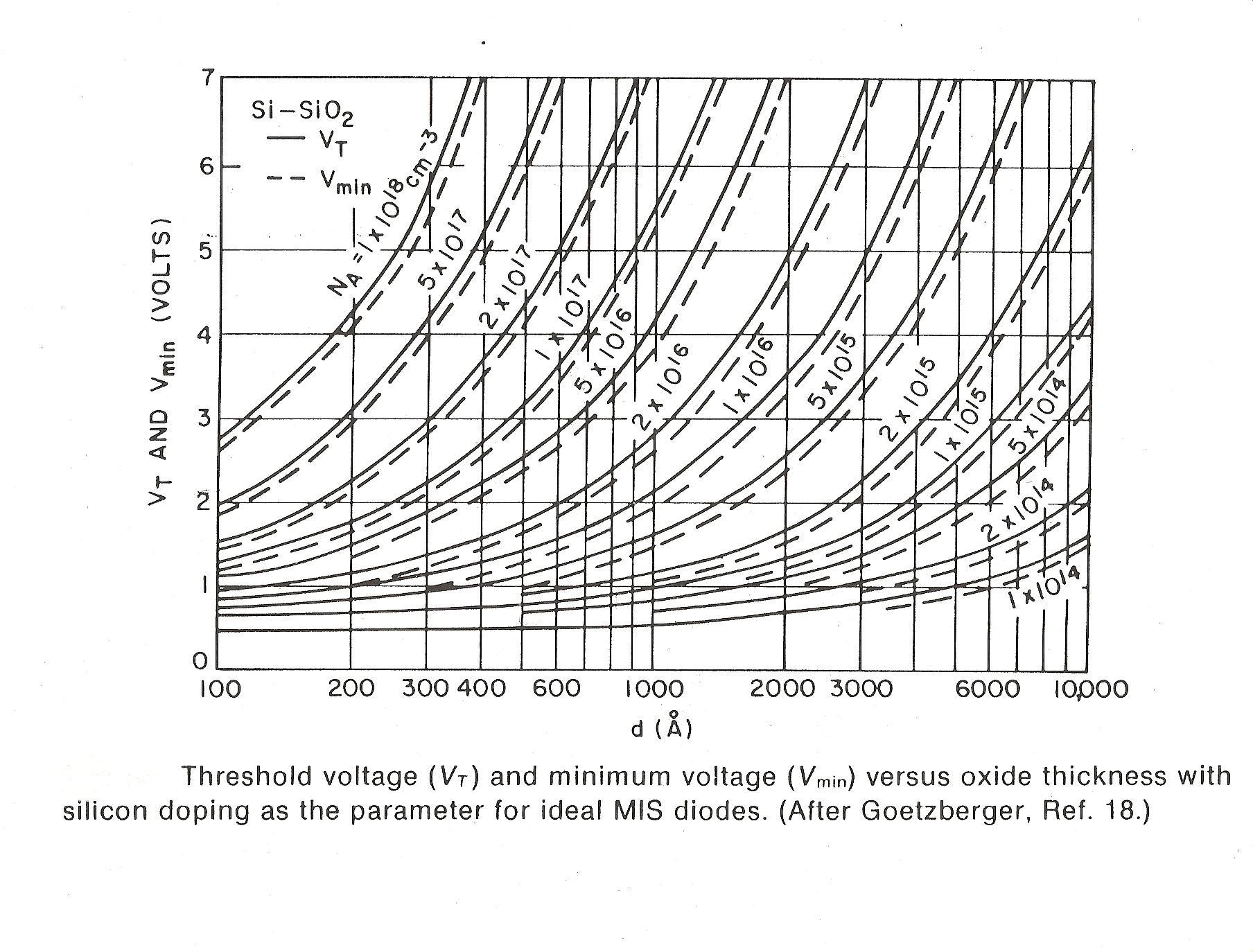 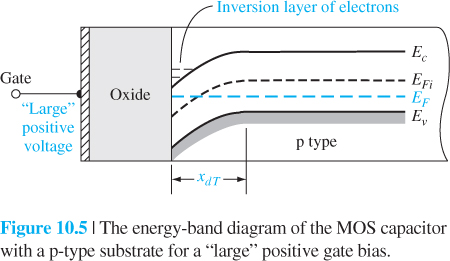 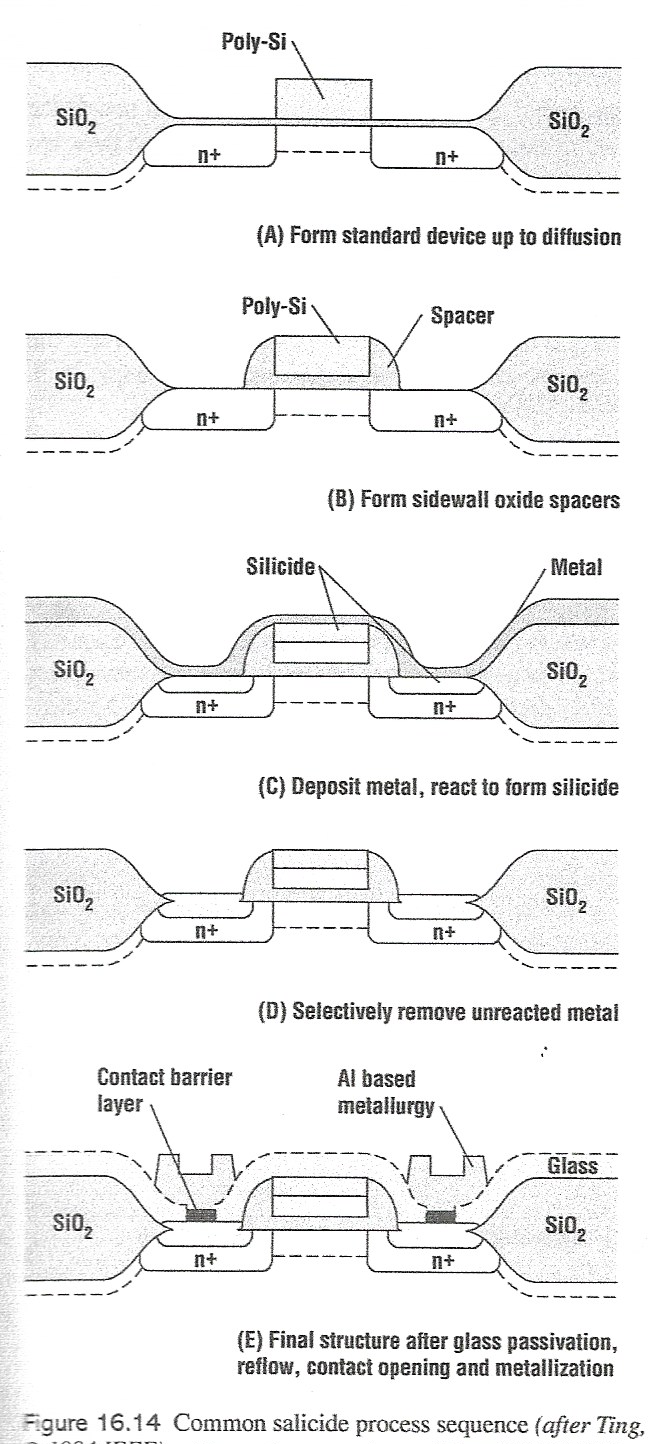 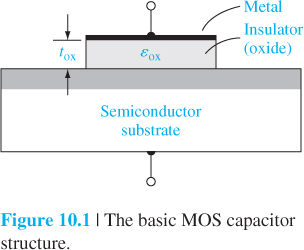 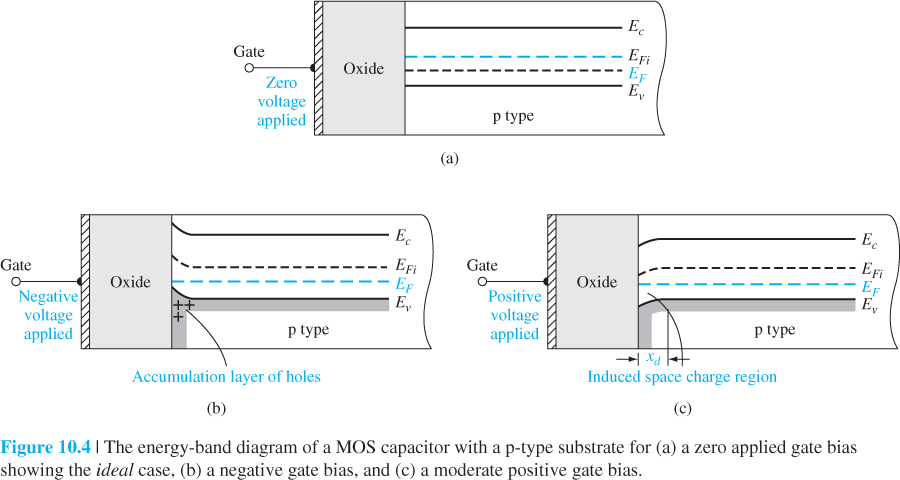 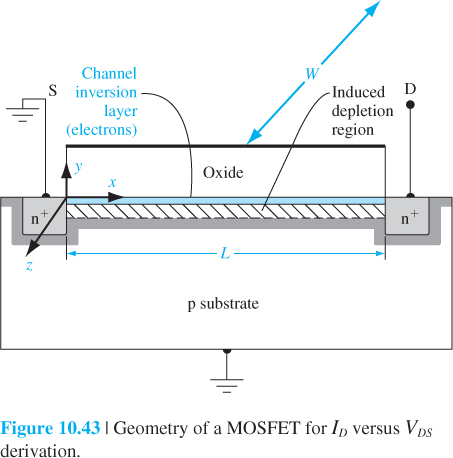 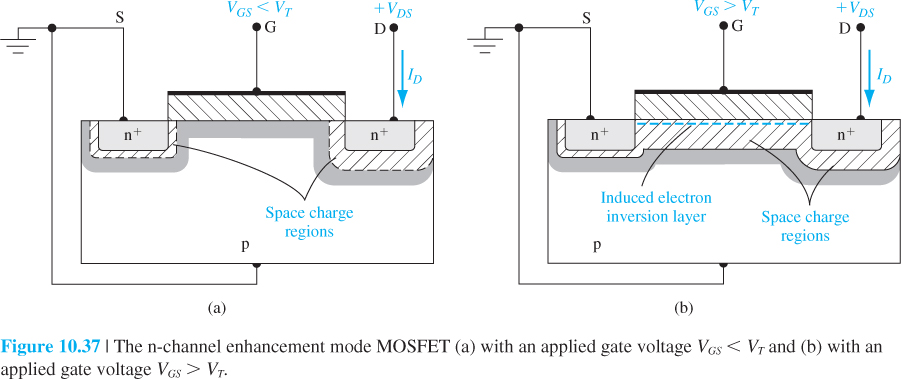 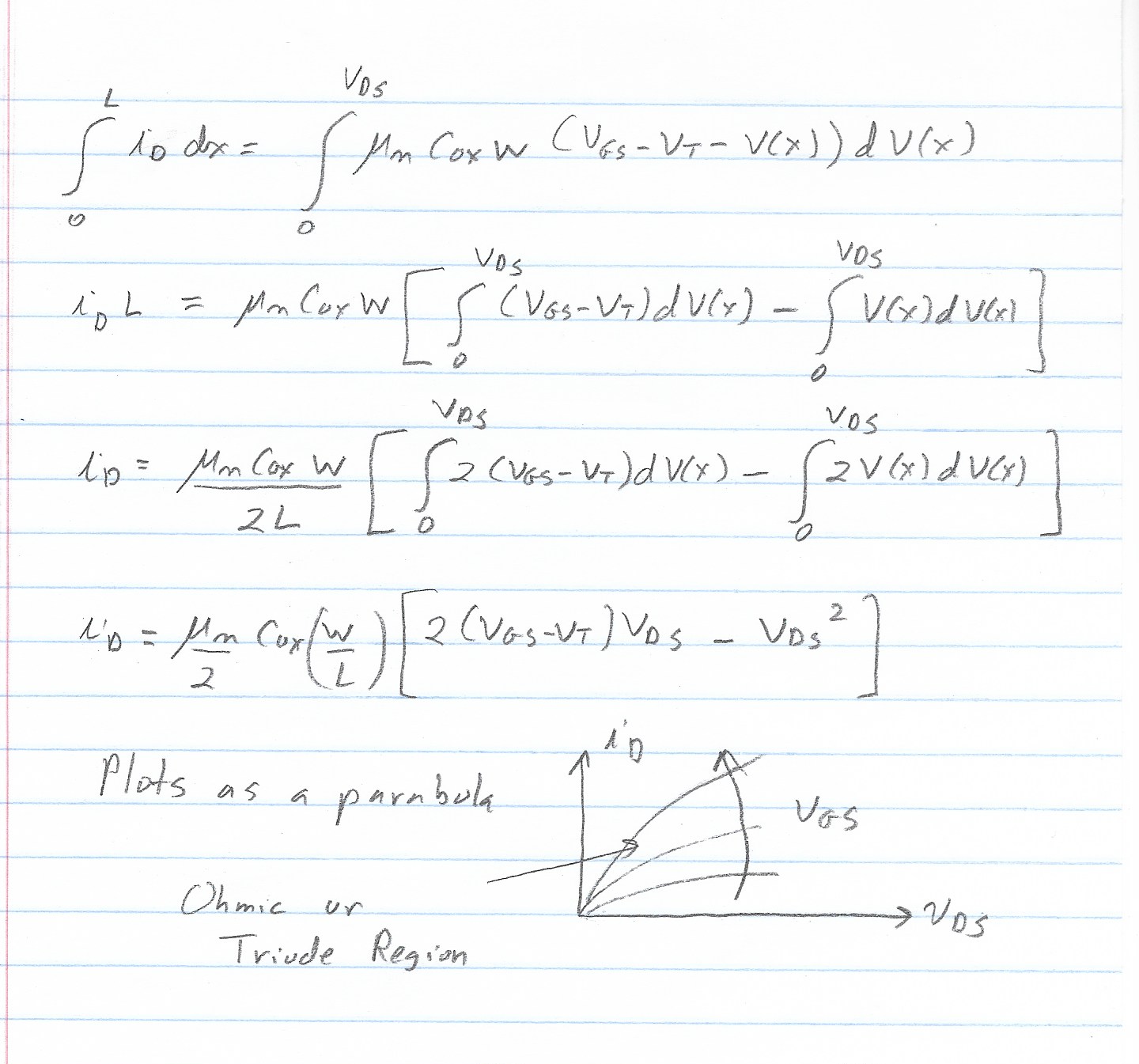 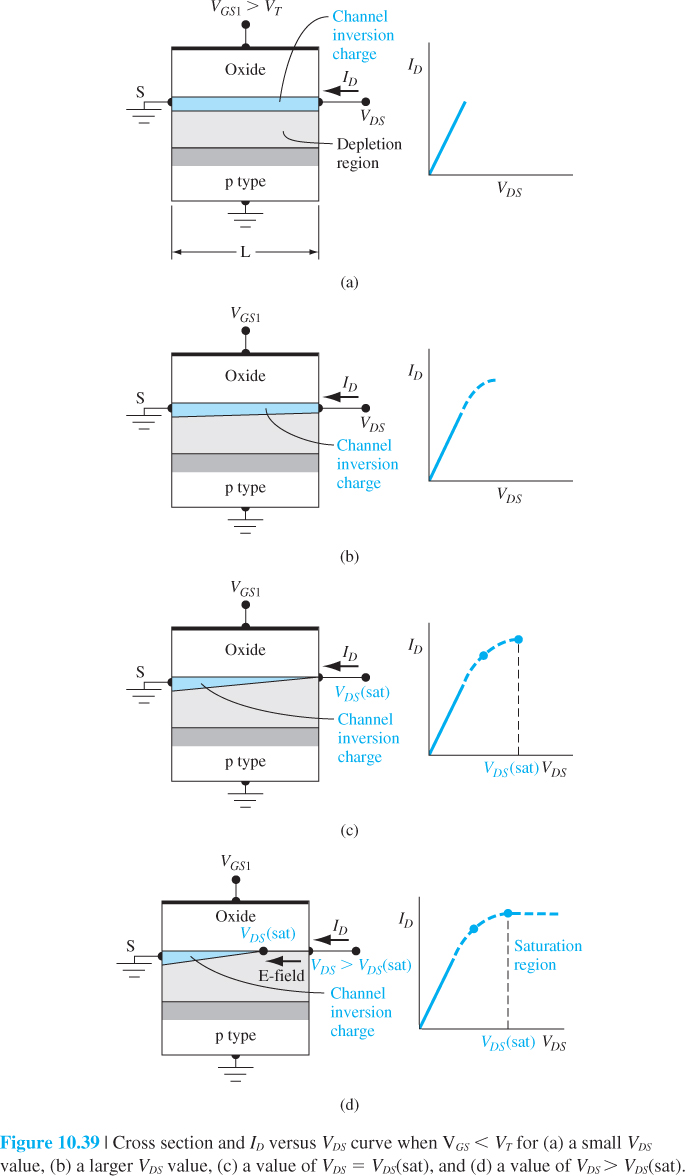 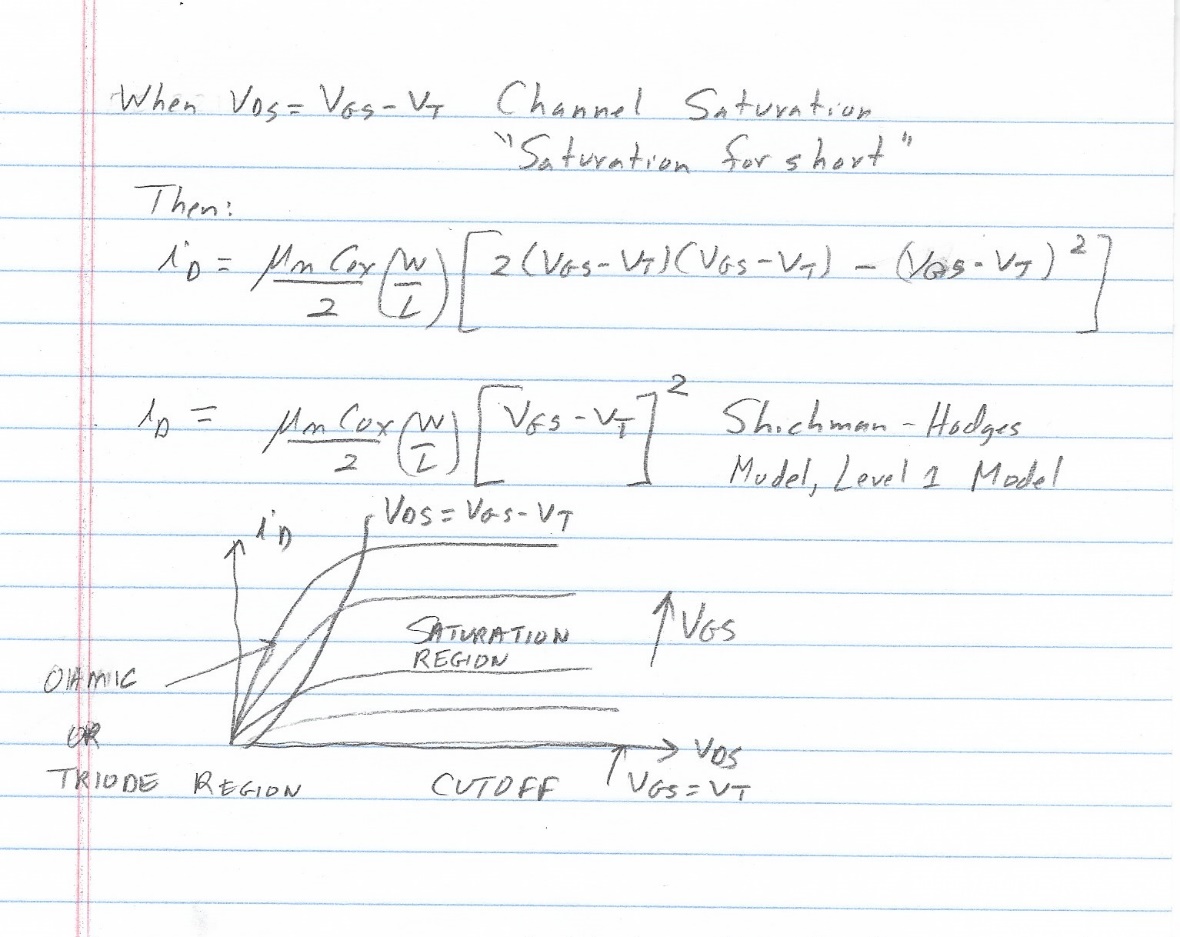 Voltage-Current Relationship of NMOS (1)
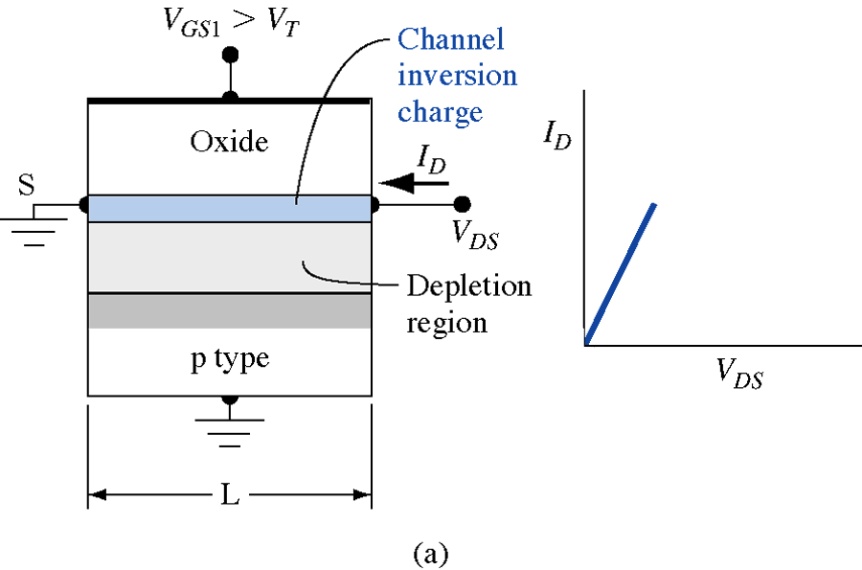 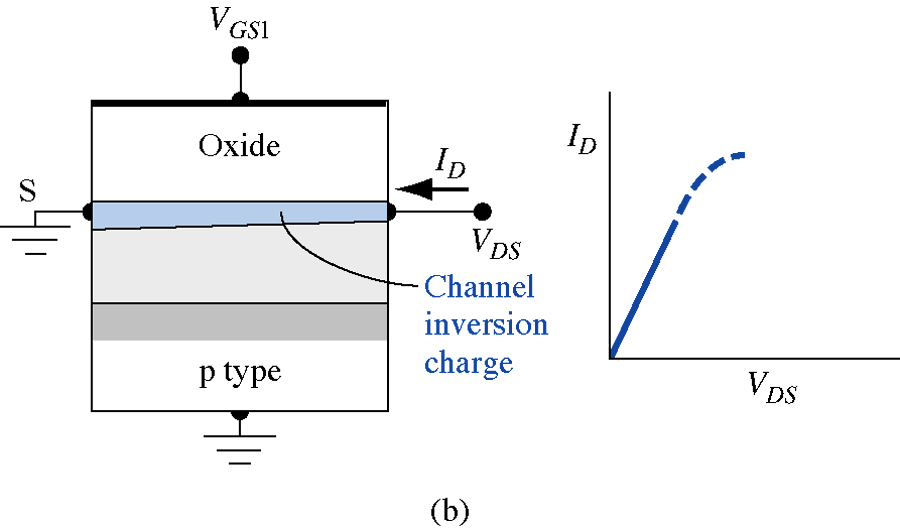 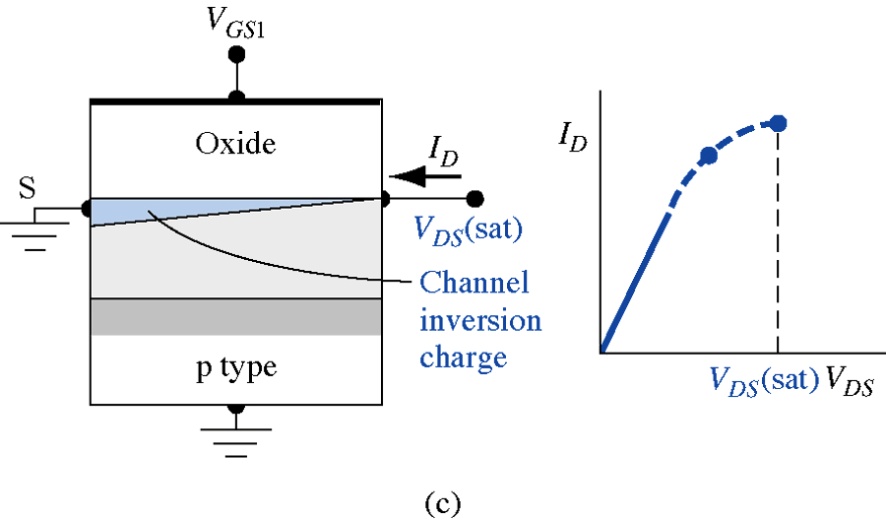 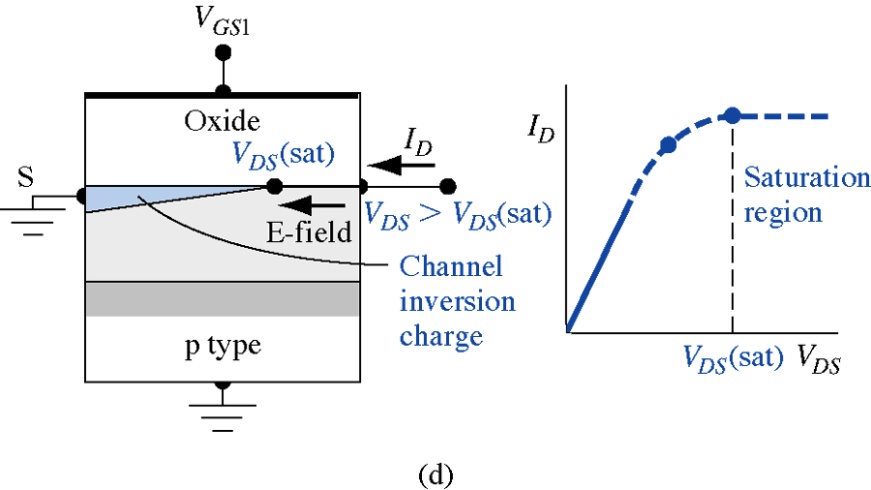 14
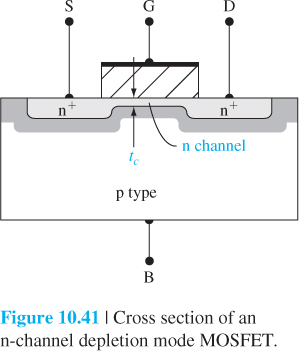